RESUMEN PLAN DE ENERGIAS RENOVABLES 2011-2020
Cesar Melgarejo Sobrao
INDICE
Introducción
Contexto energético actual de las energías renovables en España
Escenarios energéticos en el horizonte de 2020
Análisis por tecnologias
Objetivos energéticos del plan en el periodo 2011-2020
Propuestas contempladas en el plan
Balance socioeconómico de los objetivos del plan
Necesidades de I+D+i
Seguimiento y control
1. INTRODUCCION
Objetivos y requerimiento   Directiva 2009/28/CE.
Objetivos 2020 Paquete Europeo de Energía y Cambio Climático.
Objetivos
Cuota mínima del 20% de contribución de las ER en el consumo final bruto.
Cuota mínima del 10% de contribución en el transporte.
Requerimiento
Elaboración y notificación de un Plan de Acción Nacional de Energías Renovables (PANER).
20% de mejora de la eficiencia energética.
Contribución mínima del 20% de las energías renovables.
Reducción de emisión de GEI del 20% (posible aumento al 30%).
La Secretaría del Estado de Energía del Ministerio de Industria, Comercio y Turismo ha elaborado el PER 2011-2020
Se estructura en 13 capítulos y 3 anexos e incluye:
 PANER 
Adaptado al modelo de planes de acción nacionales adoptado por la Comisión Europea.
 Análisis adicionales.
Que contienen entre otros aspectos, las perspectivas de evolución tecnológica y la evolución esperada de costes.
 Informe de Sostenibilidad Ambiental (ISA).
Contempla un diagnostico ambiental, normativa considerada, identificación de aspectos ambientales relevantes, acciones de prevención, seguimiento ambiental del plan…
2. CONTEXTO ENERGETICO ACTUAL DE LAS RENOVABLES EN ESPAÑA
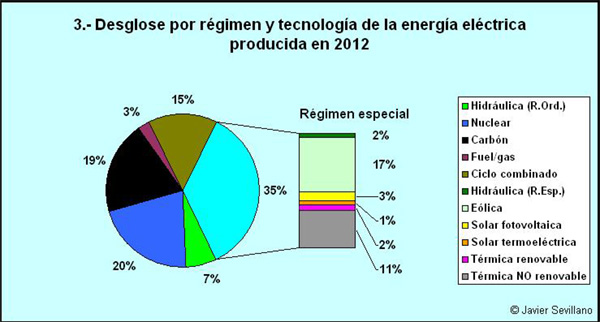 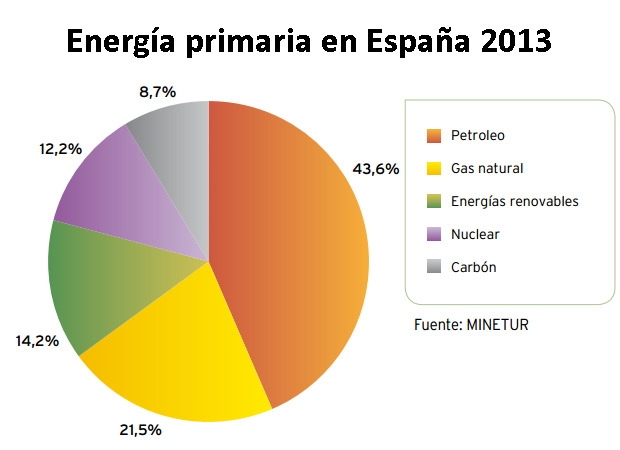 El consumo de energía de fuentes renovables aumento del 9,4% (2004) al 14,2% (2013).
La contribución de la electricidad renovable pasó del 17,9% (2004) al 35% (2012).
Las renovables en el transporte han dado un gran salto adelante, han pasado del 0,39% (2004) al 3,90 (2014)
ESCENARIO DE REFERENCIA Y ESCENARIO EFICIENCIA ENERGÉTICA ADICIONAL.
Ambos comparten los principales parámetros socio-económicos y la evolución de precios de petróleo y gas natural.
3. ESCENARIOS ENERGETICOS EN EL HORIZONTE DE 2020 I
Escenario de referencia 2010
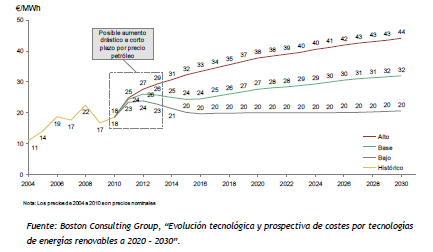 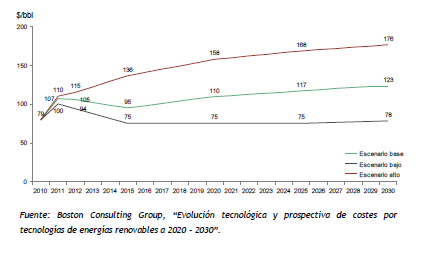 3. ESCENARIOS ENERGETICOS EN EL HORIZONTE DE 2020 II
Escenario eficiencia energética adicional 2011-2020
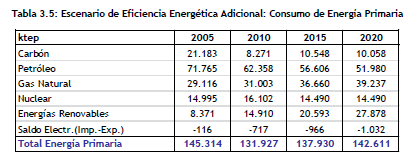 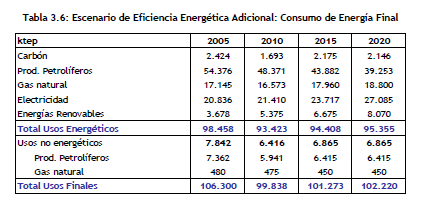 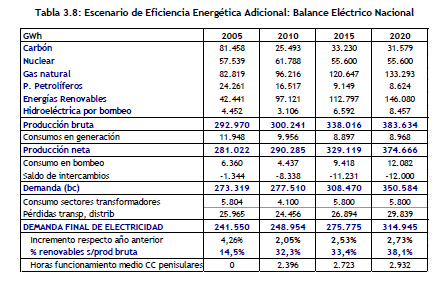 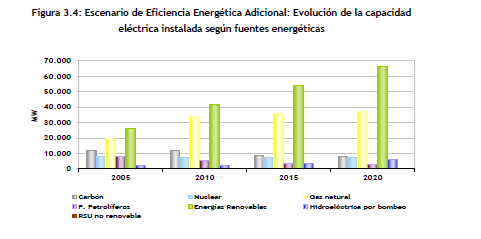 Escenario al que se asocian los objetivos del PER
4. ANALISIS POR TECNOLOGIAS I
4. ANALISIS POR TECNOLOGIAS II
4. ANALISIS POR TECNOLOGÍAS III
5. OBJETIVOS ENERGETICOS DEL PLAN EN EL PERIODO 2011/2020 I
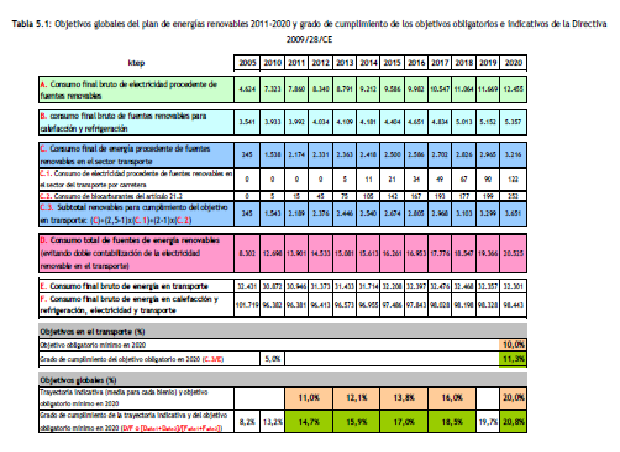 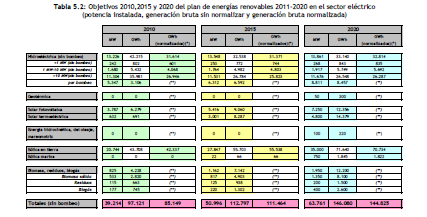 5. OBJETIVOS ENERGETICOS DEL PLAN EN EL PERIODO 2011/2020 II
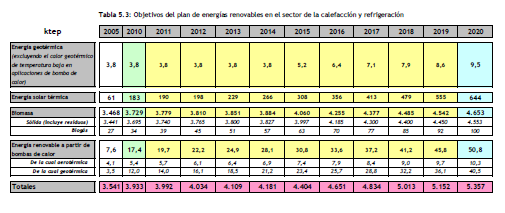 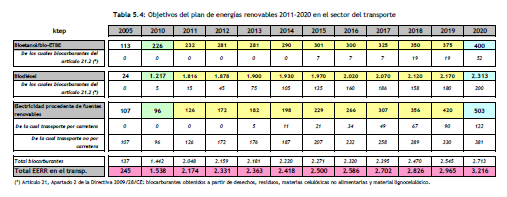 6. PROPUESTAS CONTEMPLADAS EN EL PLAN I
PROPUESTAS ECONOMICAS
Ayuda publica a la inversiones proyectos y actuaciones.



Relativas a la financiación.
MARCOS DE  APOYO
Conjunto estructurado de instrumentos jurídicos, económicos, técnicos y de otro tipo, tendente al fomento de las ER. Tres sistemas:
Régimen especial de generación ce electricidad con renovables.
Sistemas de incentivos al calor renovable (ICAREN) para aplicaciones térmicas de las ER.
Potenciación del autoconsumo de energía eléctrica generada con renovables.
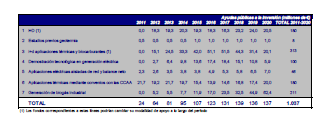 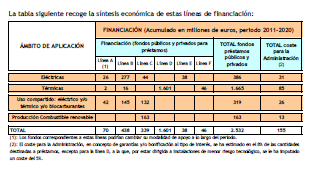 6. PROPUESTAS CONTEMPLADAS EN EL PLAN II
PROPUESTAS NORMATIVAS
Hacen referencia a todos los cambios y actuaciones referentes a la legislación y su cumplimiento.
PLANIFICACION, PROMOCION, INFORMACION, FORMACION Y OTRAS
Alrededor de 30 propuestas, fundamentales para el desarrollo del plan.
Destacan las enfocadas en el análisis de instrumentos para la introducción de CE y movilización de biomasa.
ACTUACIONES EN INFRAESTRUCTURAS ENERGETICAS
Dentro del ámbito de las infraestructuras eléctricas.
Relativas a la introducción de Biogás en las redes de transporte de GN.
Relativas al aumento de la presencia de biocarburantes en la logística de hidrocarburos.
7. BALANCE SOCIOECONOMICO DE LOS OBJETIVOS DEL PLAN I
b. BALANCE ECONOMICO DE EFECTOS DIRECTOS
a. INVERSION Y APOYO PREVISTO
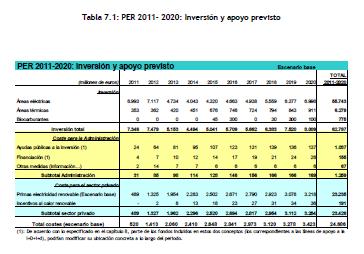 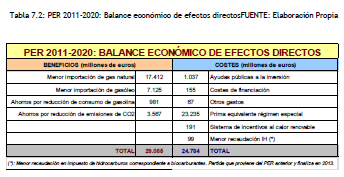 7. BALANCE SOCIOECONOMICO DE LOS OBJETIVOS DEL PLAN II
c. IMPACTO ECONOMICO SOBRE LA TARIFA ELECTRICA
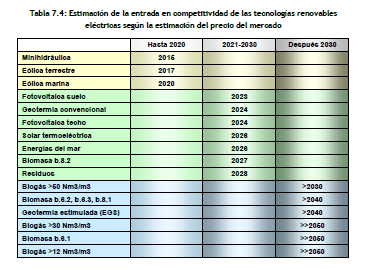 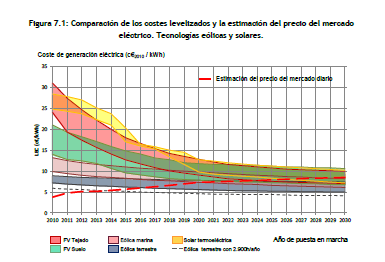 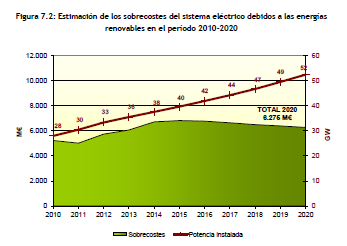 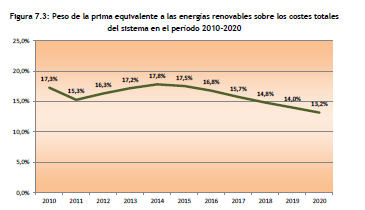 7. BALANCE SOCIOECONOMICO DE LOS OBJETIVOS DEL PLAN III
d. CREACION DE RIQUEZA
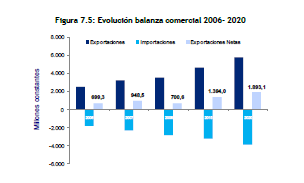 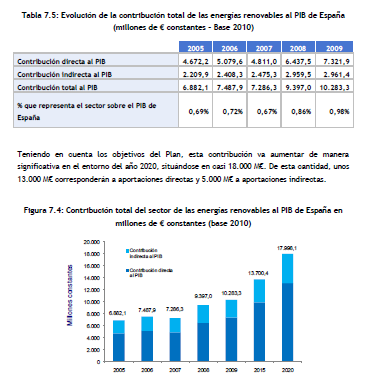 f. BALANCE DE EMISIONES DE CO2
e. CREACION DE EMPLEO
En 2010 los empleos debidos a ER, ascendieron a 148.394 (directos e indirectos).
Las previsiones para 2020 generarían unos 302.866 (directos e indirectos), representaría un 104% de aumento respecto a 2010
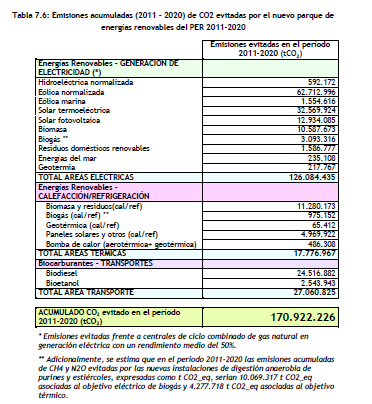 8. NECESIDADES DE I+D+i I
BIOCARBURANTES
Cadenas de valor basadas en procesos termoquímicos de conversión de la materia prima.
Cadenas de valor basadas en procesos bioquímicos de conversión de la materia prima
BIOGAS
Optimización del diseño y operación de los digestores.
Acondicionamiento del biogás
La hibridación con otras tecnologias.
La valorización del digestivo.
BIOMASA
Biometanos y otros combustibles gaseosos a partir de biomasa vía gasificación
Generación de energía eléctrica.
Vectores bioenergéticas, mediante procesos distintos a la gasificación.
ENERGIAS DEL MAR
Desarrollo y prueba de prototipos a escala. Nuevos diseños y componentes que reduzcan el coste y mejoren la supervivencia de los equipos.
Red de infraestructuras experimentales que permitan validar  los convertidores e instalaciones en todo su ciclo de vida.
EÓLICA
Nuevas turbinas y componentes.
Estructuras marinas.
Integración en red.
Evaluación de recursos y planificación espacial
8. NECESIDADES DE I+D+i II
9. SEGUIMIENTO Y CONTROL
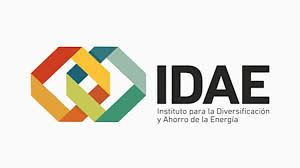 ORGANO DE SEGUIMIENTO
Instituto para la Diversificación y el Ahorro de la Energía. IDAE
Organismo público encargado del seguimiento del PER 2011-2020
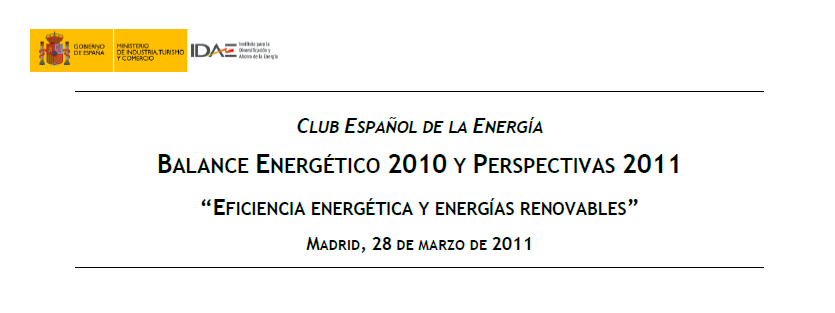 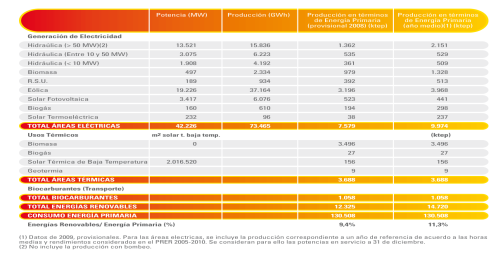 INFORMES A ELABORAR
Memoria con carácter anual.
Evaluara el grado de avance en el cumplimiento de los objetivos y analizara la evolución cualitativa de cada una de las áreas.
REVISIÓN DEL PLAN
Se procederá cada dos años, cuando las memorias reflejen un desarrollo global de las energías renovables.
Requiere la elaboración de escenarios y que estos lleven incorporadas diferentes hipótesis sobre un conjunto de variables.